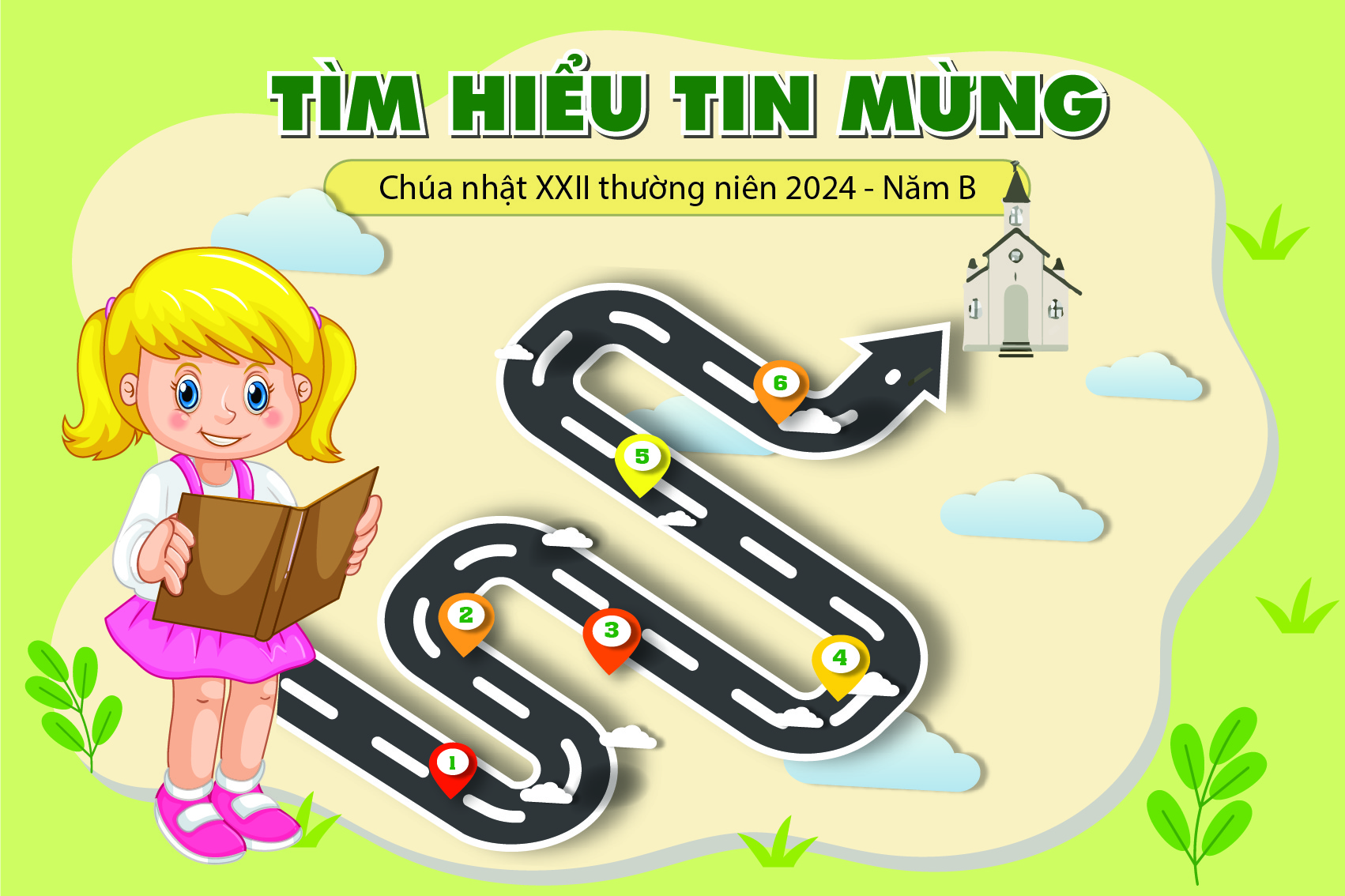 Vui học Kinh Thánh
Macco 7, 1-8a. 14-15. 21-23
Kinh Thánh




NXB TÔN GIÁO
Tin mừng theo thánh Gio an
Kinh Thánh




NXB TÔN GIÁO
Tin Mừng theo thánh Macco 
7, 1-8a. 14-15. 21-23
Kinh Thánh




NXB TÔN GIÁO
Khi ấy, những người biệt phái và mấy luật sĩ từ Giêrusalem tụ tập lại bên 
Chúa Giêsu,
Tin Mừng theo thánh 
Macco 7, 1-8a. 14-15. 21-23
Kinh Thánh




NXB TÔN GIÁO
Tin Mừng theo thánh Macco
6. 1 - 6
Khi ấy, những người biệt phái và mấy luật sĩ từ Giêrusalem tụ tập lại bên Chúa Giêsu,
và họ thấy vài môn đệ Người dùng bữa với những bàn tay không tinh sạch, nghĩa là không rửa trước.
Kinh Thánh




NXB TÔN GIÁO
Vì theo đúng tập tục của tiền nhân, những người biệt phái và mọi người Do-thái không dùng bữa mà không rửa tay trước,
Tin Mừng theo thánh Macco
6. 1 - 6
Nhiều người nghe rất đỗi ngạc nhiên. Họ nói : "Bởi đâu ông ta được như thế ?
và họ thấy vài môn đệ Người dùng bữa với những bàn tay không tinh sạch, nghĩa là không rửa trước.
Kinh Thánh




NXB TÔN GIÁO
Đến ngày sa-bát, Người bắt đầu giảng dạy trong hội đường.
Tin Mừng theo thánh Macco
6. 1 - 6
Đức Giê-su ra khỏi đó và đến nơi quê quán của Người, có các môn đệ đi theo.
Ông ta không phải là bác thợ, con bà Ma-ri-a, và anh em của các ông Gia-cô-bê, Giô-xết, Giu-đa và Si-môn sao ?
và ở nơi công cộng về, họ không dùng bữa mà không tắm rửa trước. Họ còn giữ nhiều tập tục khác nữa, như rửa chén,
Vì theo đúng tập tục của tiền nhân, những người biệt phái và mọi người Do-thái không dùng bữa mà không rửa tay trước,
Kinh Thánh




NXB TÔN GIÁO
Nhiều người nghe rất đỗi ngạc nhiên. Họ nói : "Bởi đâu ông ta được như thế ?
Tin Mừng theo thánh Macco
6. 1 - 6
Đức Giê-su ra khỏi đó và đến nơi quê quán của Người, có các môn đệ đi theo.
rửa bình, rửa các đồ đồng. Vậy những người biệt phái và luật sĩ hỏi Người: “Sao môn đệ ông không giữ tập tục của tiền nhân
Đến ngày sa-bát, Người bắt đầu giảng dạy trong hội đường.
và ở nơi công cộng về, họ không dùng bữa mà không tắm rửa trước. Họ còn giữ nhiều tập tục khác nữa, như rửa chén,
Kinh Thánh




NXB TÔN GIÁO
Tin Mừng theo thánh Macco
6. 1 - 6
Đức Giê-su ra khỏi đó và đến nơi quê quán của Người, có các môn đệ đi theo.
mà lại dùng 
bữa với những bàn tay không tinh sạch?” Người đáp: “Hỡi bọn giả hình, Isaia thật đã nói tiên tri rất chí lý về các ngươi, như lời 
chép rằng:
Đến ngày sa-bát, Người bắt đầu giảng dạy trong hội đường.
Nhiều người nghe rất đỗi ngạc nhiên. Họ nói : "Bởi đâu ông ta được như thế
Ông ta được khôn ngoan như vậy, nghĩa là làm sao ? Ông ta làm được những phép lạ như thế, nghĩa là gì ?
rửa bình, rửa các đồ đồng. Vậy những người biệt phái và luật sĩ hỏi Người: “Sao môn đệ ông không giữ tập tục của tiền nhân mà lại dùng
Kinh Thánh




NXB TÔN GIÁO
bữa với những bàn tay không tinh sạch?” Người đáp: “Hỡi bọn giả hình, Isaia thật đã nói tiên tri rất chí lý về các ngươi, như lời chép rằng: ‘Dân
Tin Mừng theo thánh Macco
6. 1 - 6
Đức Giê-su ra khỏi đó và đến nơi quê quán của Người, có các môn đệ đi theo.
‘Dân này kính Ta ngoài môi miệng, nhưng lòng chúng ở xa Ta. Nó sùng kính Ta cách giả dối, bởi vì nó dạy những giáo lý và những luật lệ loài người’.
Đến ngày sa-bát, Người bắt đầu giảng dạy trong hội đường.
Nhiều người nghe rất đỗi ngạc nhiên. Họ nói : "Bởi đâu ông ta được như thế
Kinh Thánh




NXB TÔN GIÁO
Tin Mừng theo thánh Macco
6. 1 - 6
Đức Giê-su ra khỏi đó và đến nơi quê quán của Người, có các môn đệ đi theo.
Đến ngày sa-bát, Người bắt đầu giảng dạy trong hội đường.
Nhiều người nghe rất đỗi ngạc nhiên. Họ nói : "Bởi đâu ông ta được như thế
Ông ta được khôn ngoan như vậy, nghĩa là làm sao ? Ông ta làm được những phép lạ như thế, nghĩa là gì ?
Ông ta không phải là bác thợ, con bà Ma-ri-a, và anh em của các ông Gia-cô-bê, Giô-xết, Giu-đa và Si-môn sao ?
Chị em của ông không phải là bà con lối xóm với chúng ta sao ?"Và họ vấp ngã vì Người.
này kính Ta ngoài môi miệng, nhưng lòng chúng ở xa Ta. Nó sùng kính Ta cách giả dối, bởi vì nó dạy những giáo lý và những luật lệ loài người’.
Vì các ngươi bỏ qua các giới răn Thiên Chúa, để nắm giữ tập tục loài người”. Và Người lại gọi dân chúng mà bảo rằng: “Hết thảy hãy nghe và hiểu rõ lời Ta.
Kinh Thánh




NXB TÔN GIÁO
Tin Mừng theo thánh Macco
6. 1 - 6
Đức Giê-su ra khỏi đó và đến nơi quê quán của Người, có các môn đệ đi theo.
Đến ngày sa-bát, Người bắt đầu giảng dạy trong hội đường.
Nhiều người nghe rất đỗi ngạc nhiên. Họ nói : "Bởi đâu ông ta được như thế
Ông ta được khôn ngoan như vậy, nghĩa là làm sao ? Ông ta làm được những phép lạ như thế, nghĩa là gì ?
Ông ta không phải là bác thợ, con bà Ma-ri-a, và anh em của các ông Gia-cô-bê, Giô-xết, Giu-đa và Si-môn sao ?
Chị em của ông không phải là bà con lối xóm với chúng ta sao ?"Và họ vấp ngã vì Người.
Đức Giê-su bảo họ : "Ngôn sứ có bị rẻ rúng, thì cũng chỉ là ở chính quê hương mình, hay giữa đám bà con
Vì các ngươi bỏ qua các giới răn Thiên Chúa, để nắm giữ tập tục loài người”. Và Người lại gọi dân chúng mà bảo rằng: “Hết thảy hãy nghe và hiểu rõ lời Ta.
Không có gì từ bên ngoài vào trong con người mà có thể làm cho họ ra ô uế. Chỉ có những gì từ con người xuất ra, chính những cái đó mới làm cho họ ra ô uế.
Kinh Thánh




NXB TÔN GIÁO
Chị em của ông không phải là bà con lối xóm với chúng ta sao ?"Và họ vấp ngã vì Người.
Nhiều người nghe rất đỗi ngạc nhiên. Họ nói : "Bởi đâu ông ta được như thế ?
Tin Mừng theo thánh Macco
6. 1 - 6
Đức Giê-su ra khỏi đó và đến nơi quê quán của Người, có các môn đệ đi theo.
Vì từ bên trong, từ tâm trí người ta xuất phát những tư tưởng xấu: ngoại tình, dâm ô, giết người, trộm cắp, tham lam, độc ác, xảo trá, lăng loàn, ganh tị, vu khống, kiêu
Đến ngày sa-bát, Người bắt đầu giảng dạy trong hội đường.
Nhiều người nghe rất đỗi ngạc nhiên. Họ nói : "Bởi đâu ông ta được như thế
Ông ta được khôn ngoan như vậy, nghĩa là làm sao ? Ông ta làm được những phép lạ như thế, nghĩa là gì ?
Không có gì từ bên ngoài vào trong con người mà có thể làm cho họ ra ô uế. Chỉ có những gì từ con người xuất ra, chính những cái đó mới làm cho họ ra ô uế.
Kinh Thánh




NXB TÔN GIÁO
Chị em của ông không phải là bà con lối xóm với chúng ta sao ?"Và họ vấp ngã vì Người.
Nhiều người nghe rất đỗi ngạc nhiên. Họ nói : "Bởi đâu ông ta được như thế ?
Tin Mừng theo thánh Macco
6. 1 - 6
Đức Giê-su ra khỏi đó và đến nơi quê quán của Người, có các môn đệ đi theo.
kiêu căng, ngông cuồng. Tất cả những sự xấu đó đều ở trong mà ra, và làm cho người ta ra ô uế”.

Đó là lời Chúa
Đến ngày sa-bát, Người bắt đầu giảng dạy trong hội đường.
Nhiều người nghe rất đỗi ngạc nhiên. Họ nói : "Bởi đâu ông ta được như thế
Ông ta được khôn ngoan như vậy, nghĩa là làm sao ? Ông ta làm được những phép lạ như thế, nghĩa là gì ?
Vì từ bên trong, từ tâm trí người ta xuất phát những tư tưởng xấu: ngoại tình, dâm ô, giết người, trộm cắp, tham lam, độc ác, xảo trá, lăng loàn, ganh tị, vu khống, kiêu
câu 5
Ngoài môi miệng
Tìm Giê su
Bọn giả hình
05
06
01
Điền vào chỗ trống: “ Dân này kính Ta… nhưng lòng chúng ở xa Ta.?
04
03
câu 2
câu 1
câu 6
Người Do Thái có tập tục gì trước khi ăn?
Bài Tin Mừng hôm nay Thánh Macco nói về những ai đã tụ họp bên Chúa Giêsu?
Chúa Giêsu nói sự ô uế phát xuất từ đâu?
Rửa tay
câu 4
Bên trong
Biệt phái và luật sĩ
Chúa Giêsu đã
 gọi họ là gì khi nghe và thấy thái độ của họ?
02
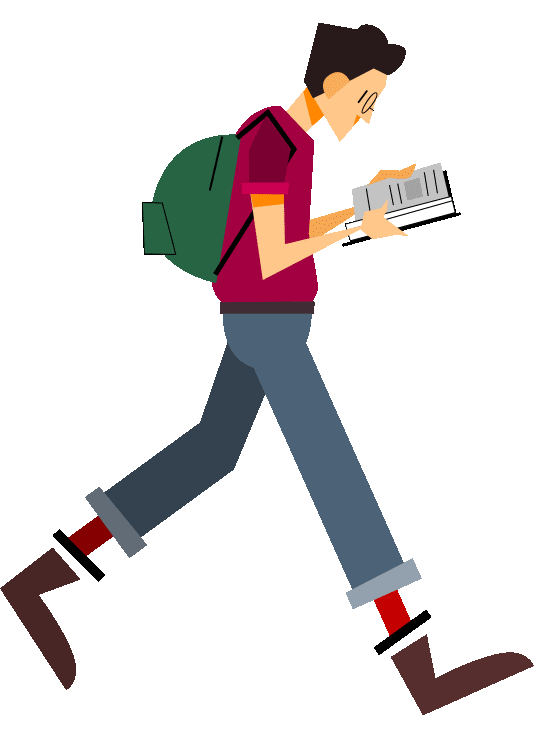 câu 3
Người Do thái hỏi Đức Giêsu “Sao môn đệ ông không giữ tập tục của tiền nhân mà lại dùng bữa với những bàn tay không tinh sạch?”. Đúng hay sai?
Đúng
ĐÁP ÁN
THANK 

YOU